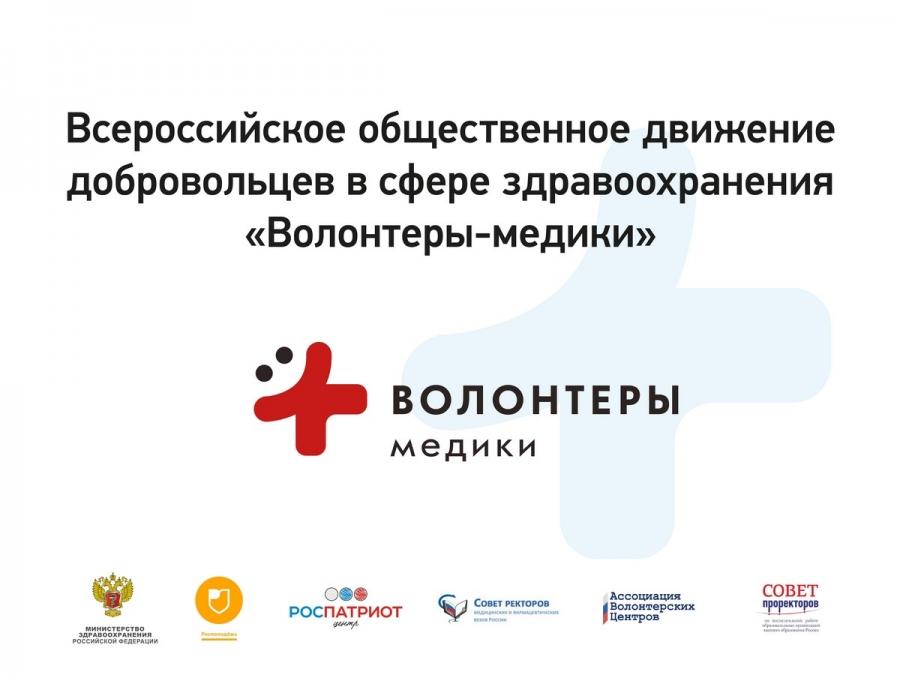 Волонтеры – медики «Забота» на базе Больше-Шереметьевского филиала муниципального бюджетного общеобразовательного учреждения «Пичаевская средняя общеобразовательная школа»
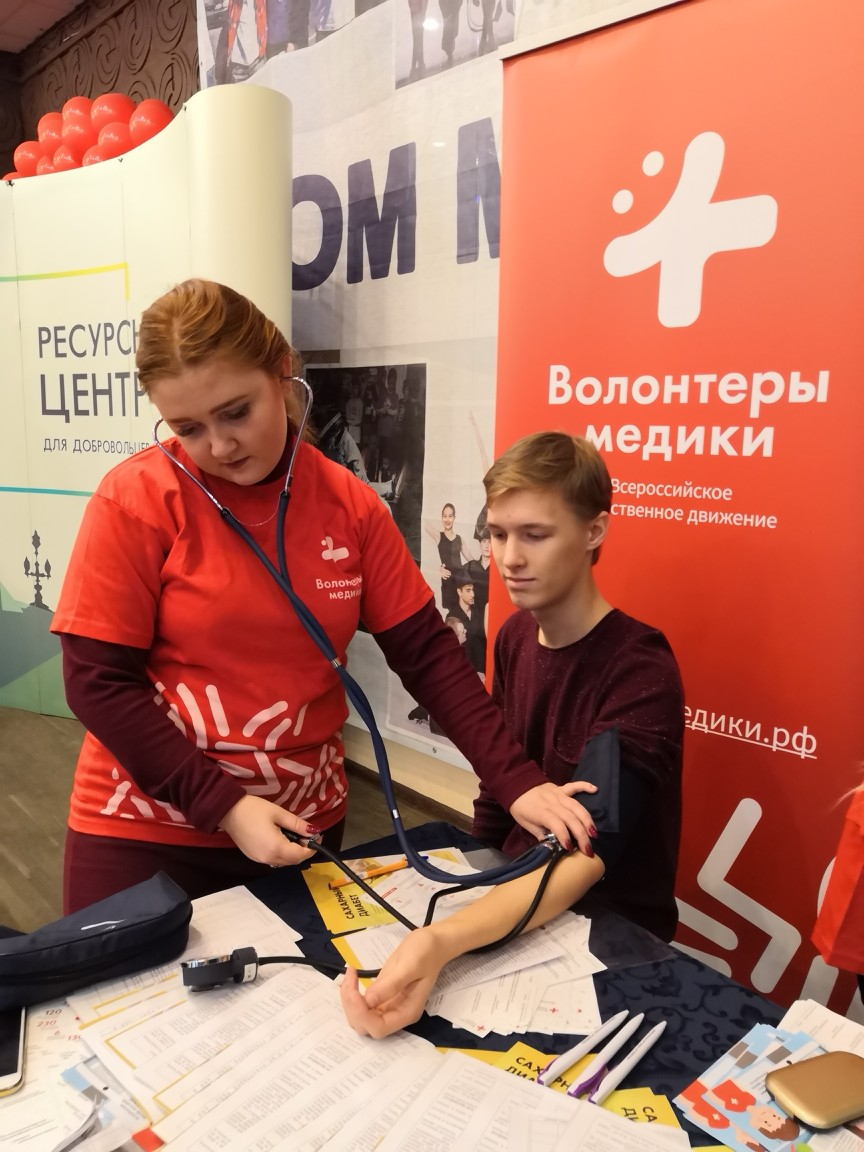 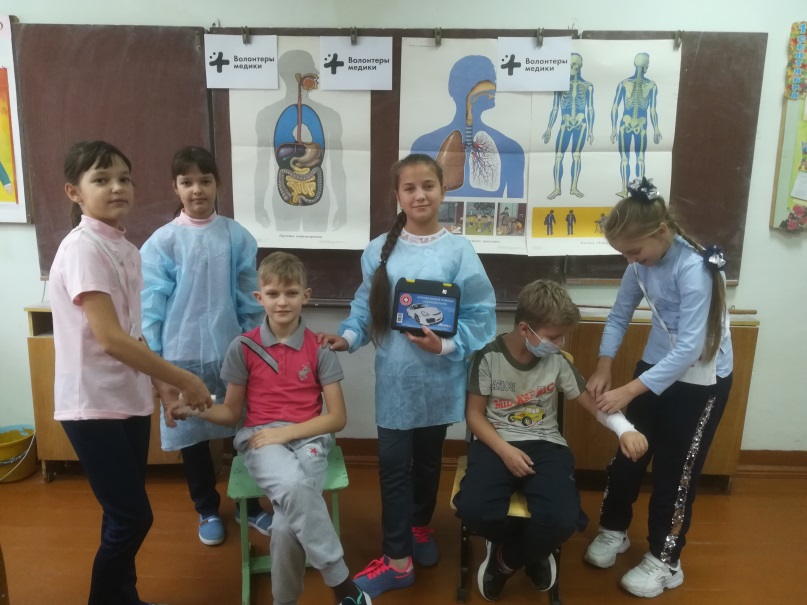 Профориентация школьников медицину:
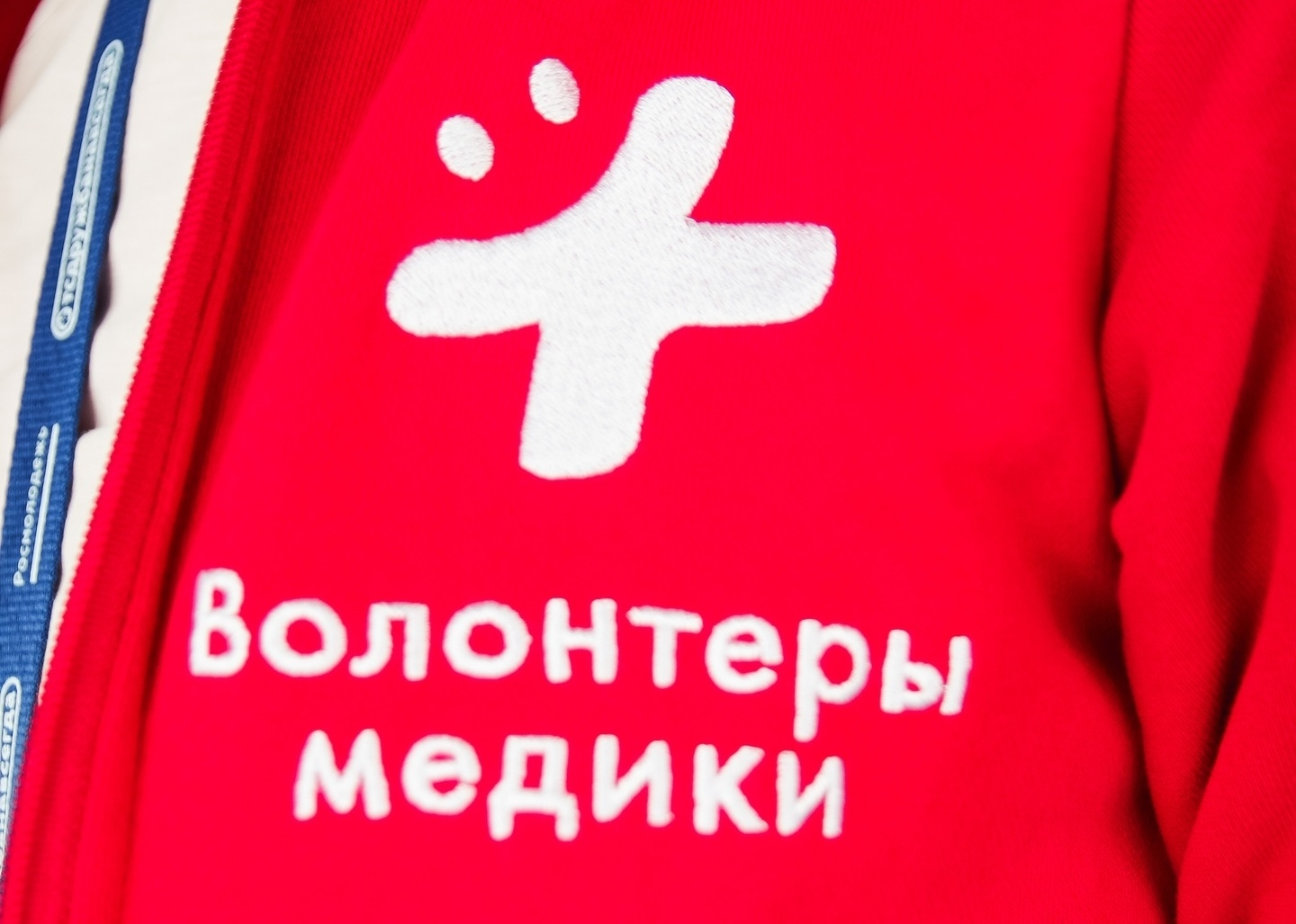 Разработка образовательных программ для школьников, заинтересованных поступать в мед. учреждения

Включение школьников в интерактивные мероприятия, экскурсии, квесты, встречи и тд.
ОТРЯДЫ
На базе школ
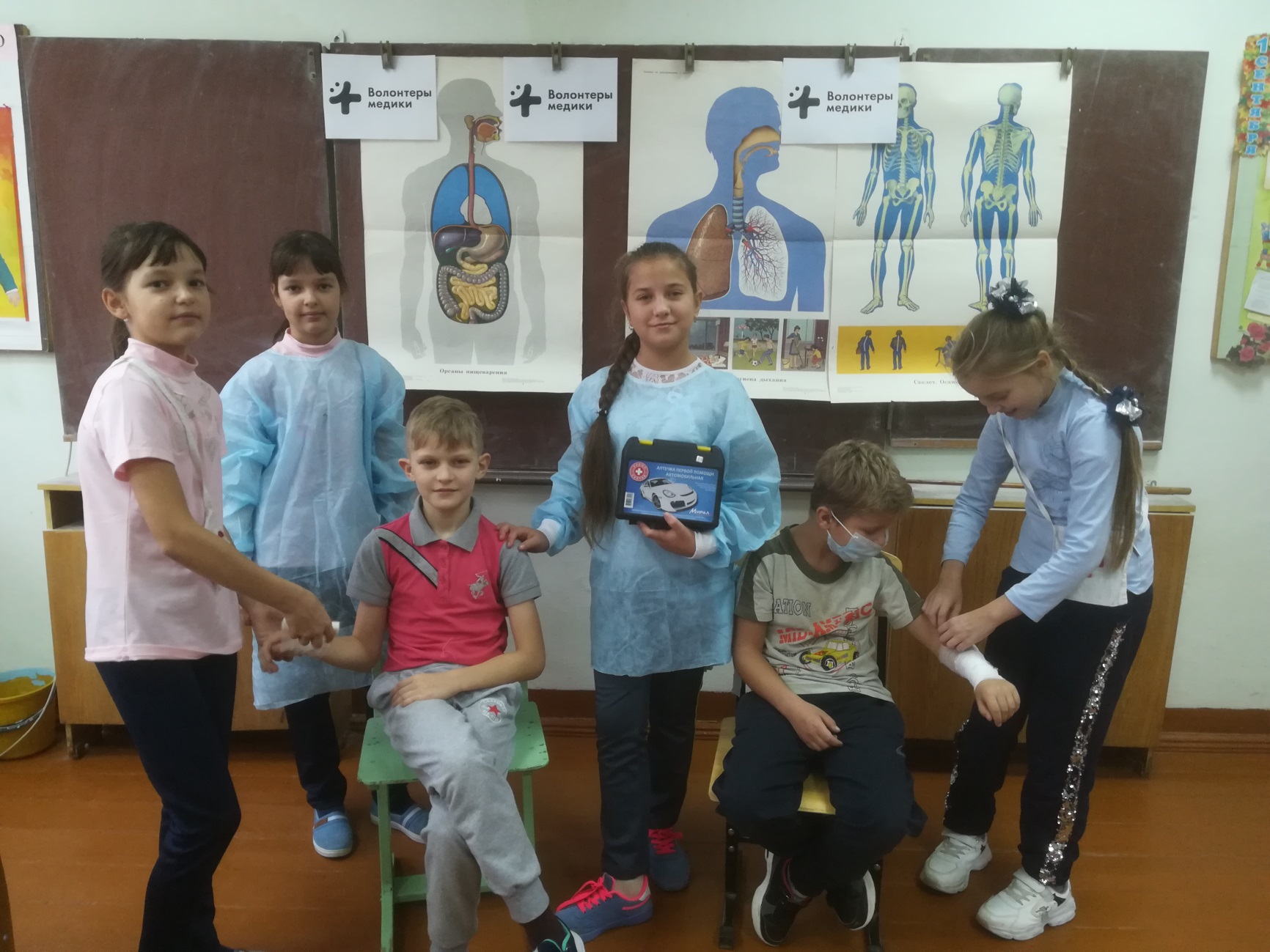 Блок «Первая помощь»
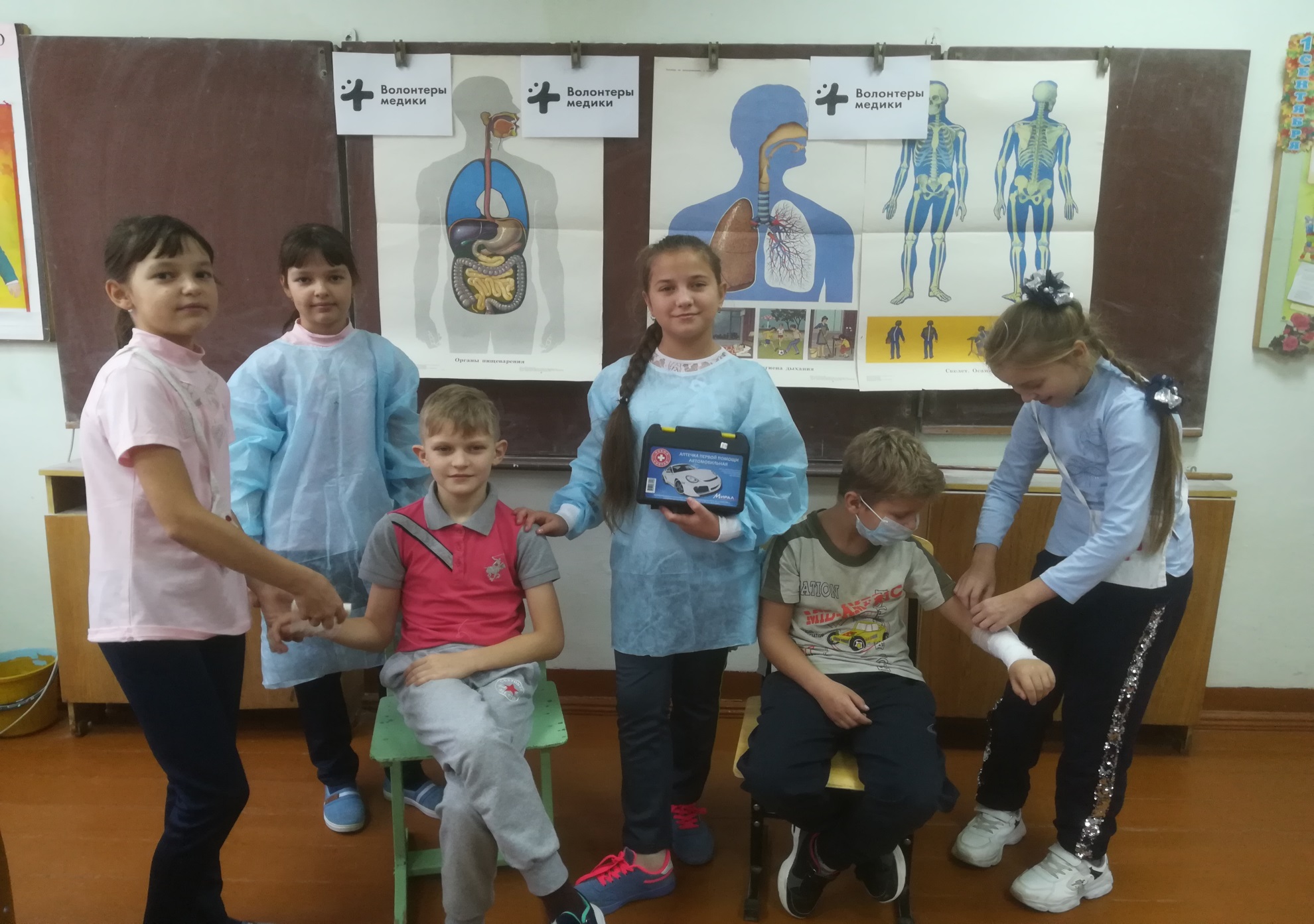 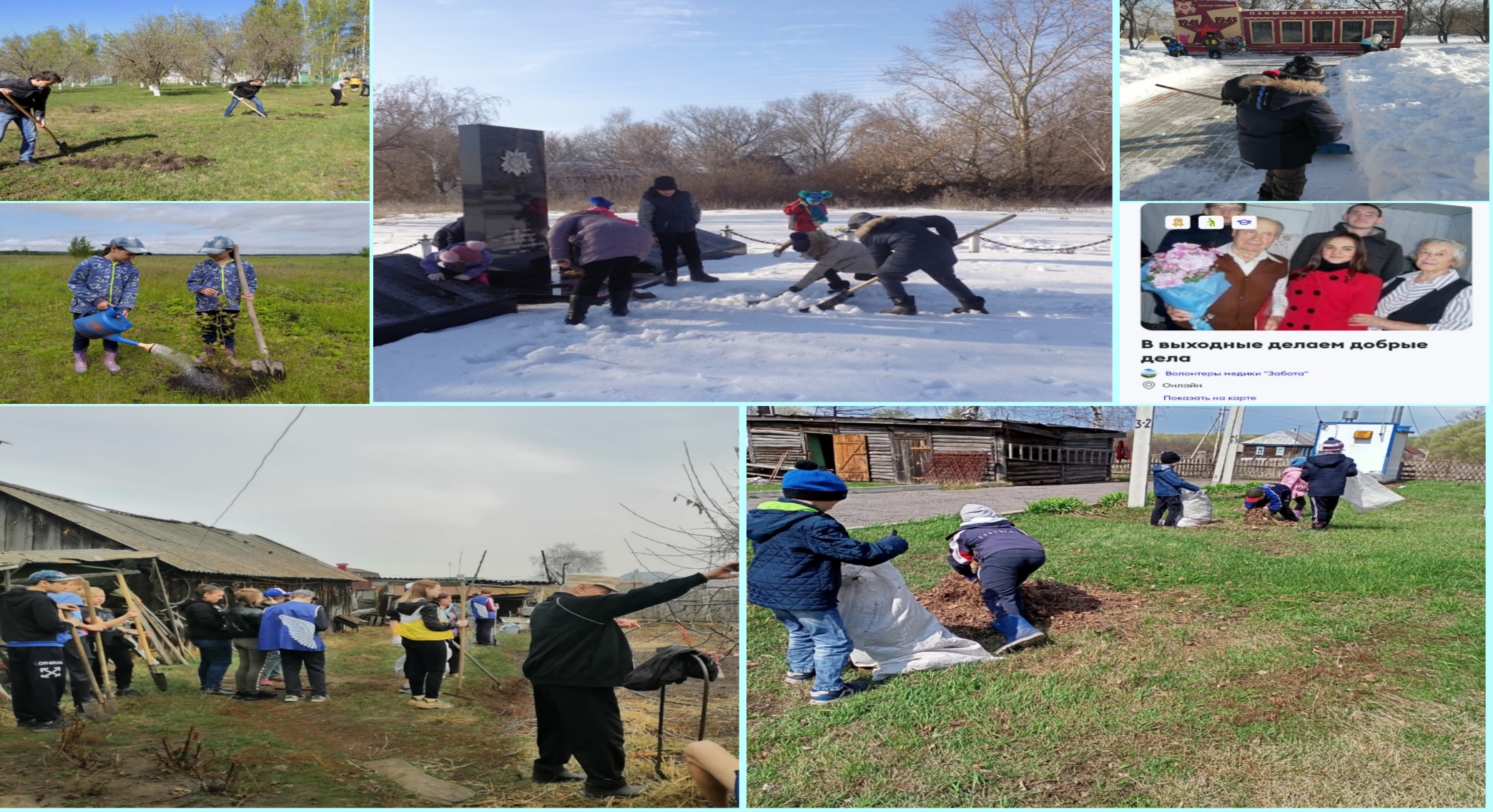 Трудовые подвиги: помощь ветерану Великой отечественной войны, очистка снега возле памятников, уборка территории
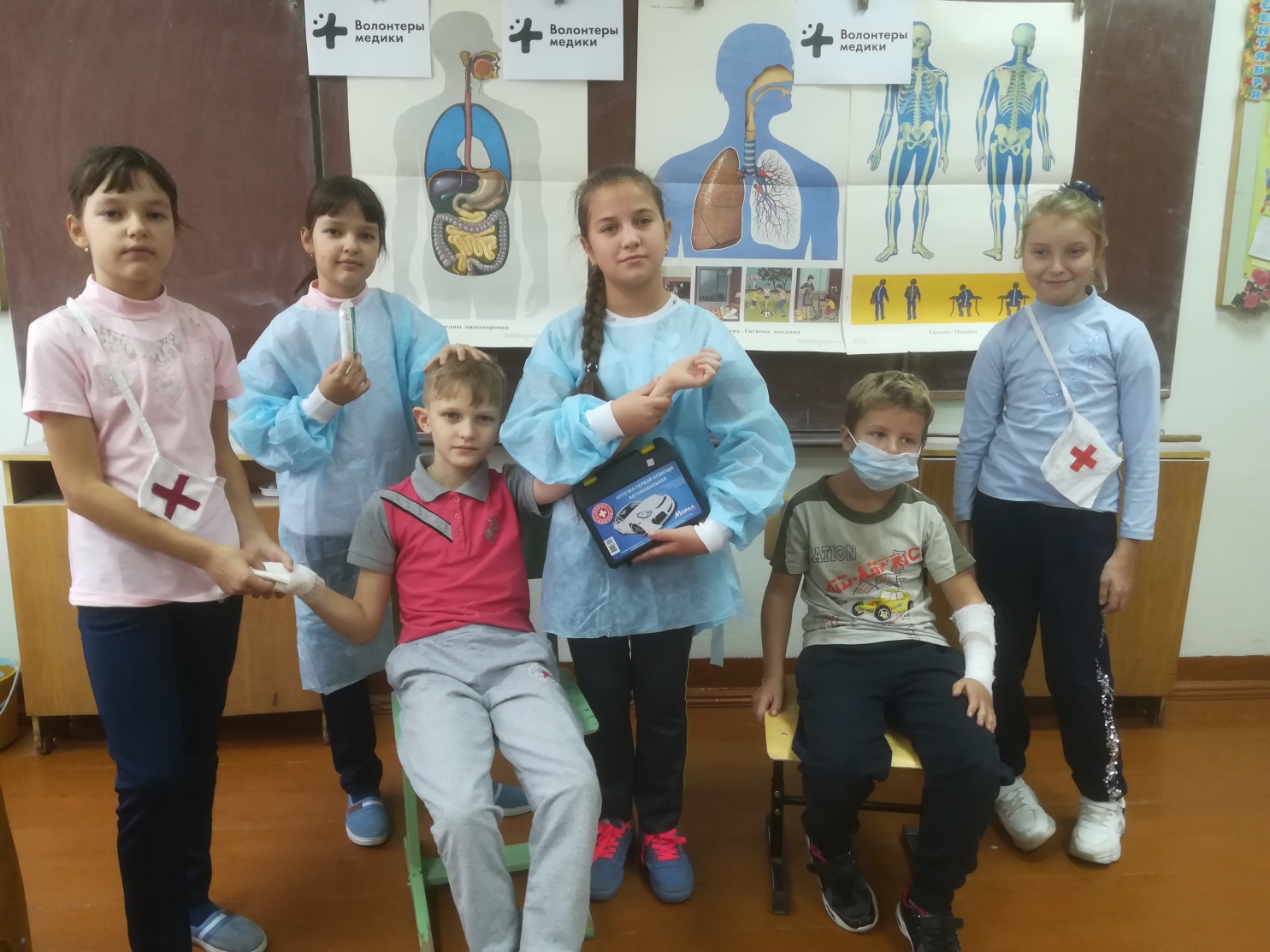 Всероссийская акция 
«Стоп ВИЧ/ СПИД!»
Волонтером-медиком отряда «Забота» 
может стать каждый!